What will happen in
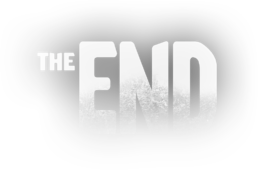 ?
[Speaker Notes: What will happen in the end?
1 Corinthians 15:24
Introduction
Paul alluded to an end – “Then comes the end” (1 Corinthians 15:24).
We should be impressed and concerned about the fact that there will be an ultimate end.
What will happen in the end?
There IS an end, and it WILL come.]
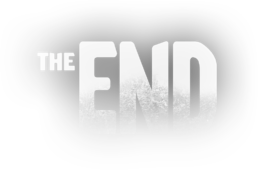 There IS an end, and it WILL                       come.
2 Peter 3:1-7 – The day of the Lord.
Vv. 8-9, 15 – Recognize the nature of time.
[Speaker Notes: There IS an end, and it WILL come.
The Day of the Lord
“But the day of the Lord WILL come” (2 Peter 3:10) – not a weather forecast, or a doomsday prediction.
2 Peter 3:1-7:
(vv. 1-2, 7) – Inspired men spoke of a day of judgment, when ungodly men will be destroyed, and the elements will burn up – “no prophecy of scripture is of any private interpretation” (1:20).
(vv. 3-6) – Know that the scoffers are wrong!
(v. 3) – Reject the promise because they want to walk in their lusts.
(v. 5) – willfully forget.
(v. 4-6) – All things have NOT continued as they were – universal destruction and judgement that CHANGED EVERYTHING has already happened, and WILL HAPPEN AGAIN.
Recognize the nature of time.
2 Peter 3:8-9 – God transcends time, so His promises are not hindered by time. HE SIMPLY WANTS US TO TURN TO HIM BEFORE IT IS TOO LATE.
V. 10 – We don’t know when it is coming.
V. 15 – As long as we have now, we can be ready.
WE HAD BETTER BE READY 
Jesus will come.]
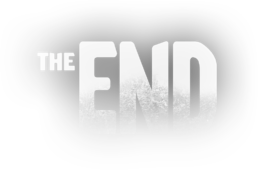 There IS an end, and it WILL come.
Jesus will come.
Acts 1:9-11 – Just as He left.
1 Thessalonians 4:16 – Shout and trumpet.
Revelation 1:7 – Every eye will see Him.
[Speaker Notes: Jesus will come.
The Lord will descend.
Acts 1:9-11 – Jesus will return in the same manner He left. (EMPHASIS – get to work!)
Visibly, and from heaven – “For the Lord Himself will descend from heaven” (1 Thessalonians 4:16a).
The shout and the trumpet.
1 Thessalonians 4:16 – Shout and trumpet.
Shout – “the hour is coming in which all who are in the graves will hear His voice and come forth” (John 5:28-29a – authority to command the dead to come forth).
Trumpet – “of God” – ringing in the mighty presence of God – at Sinai, “the sound of a trumpet and the voice of words” (Hebrews 12:19).
Also, a calling together of an assembly.
“And when the assembly is to be gathered together, you shall blow” (Numbers 10:7).
Every eye will see Him.
Such an appearance will not be secret.
Shout will be heard universally.
Trumpet will be heard universally.
Everyone will see!
Revelation 1:7 – Consider the horror for those not ready!
“the Lord Jesus [will be] revealed from heaven with His mighty angels” (2 Thessalonians 1:7).
There will be a resurrection.]
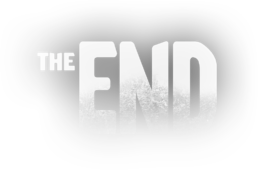 There IS an end, and it WILL come.
Jesus will come.
There will be a resurrection.
John 5:28-29 – Universal, just and unjust.
1 Corinthians 15:35-38, 42-45 – Bodily, spiritual.
Vv. 50-55 – Not all will be raised, but transformed.
[Speaker Notes: There will be a resurrection.
Universal – Just and Unjust
Paul to Felix about the Jews – “I have hope in God, which they themselves also accept, that there will be a resurrection of the dead, both of the just and the unjust” (Acts 24:15).
Just as Jesus said – John 5:28-29 – Just to life, unjust to condemnation.
All will be raised, but there is a resurrection which we must work for – “if, by any means, I may attain to the resurrection from the dead” (Philippians 3:11 – resurrection to life).
Bodily – Spiritual
The bodies that will be raised are not the same that we possess now – resurrection is to a spiritual dwelling, either heaven or hell, which requires a spiritual body.
1 Corinthians 15:35-38, 42-45 – We do not have an exact description of the body of the unjust, but we know they will be raised.
Transformation
Not all will be dead at Jesus’ coming, so not all will be raised. But all will be changed!
1 Corinthians 15:50-55 – This is when the last enemy is conquered, death.
There will be the judgment, and destruction.]
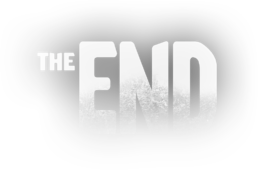 There IS an end, and it WILL come.
Jesus will come.
There will be a resurrection.
There will be judgment, and destruction.
Matthew 25:31 – Judge will appear, and people before Him.
Revelation 20:12 – Books will be opened, and judgment will commence.
John 12:48-50 – Judged by same standard.
Matthew 25:31-46 – Sentences given.
[Speaker Notes: There will be the judgment, and destruction.
The Judge will appear.
Matthew 25:31 – Jesus will appear, sitting on the throne to judge.
What a sight – “we know that when He is revealed…we shall see Him as He is” (1 John 3:2).
Men will appear before the great judge.
“For we must all appear before the judgement seat of Christ, that each one may receive the things done in the body, according to what he has done, whether good or bad” (2 Corinthians 5:10).
The people will gather before Him.
Matthew 25:32 – All nations – none will be exempt from this judgment.
One day, you will have to stand before the judge, and answer for your deeds in the flesh.
Books will be opened, and judgment will commence.
Revelation 20:12 – Both small and great, all, will be judged by the same standard.
“according to their works” – those which you have done while on earth.
Ecclesiastes 12:13-14 – This is man’s all, did you live accordingly?
All judged by the same standard – John 12:48-50 – “has that which judges him”
Judgment – is a sentencing.
Already have that which judges you – a person will know upon their demise whether they will go to heaven. (If one does not do God’s will, they will not.
Cf. Luke 16:24-26 – Rich man in torments, Lazarus in Abraham’s bosom, no crossing over.
NOTE: (v. 25) – “in your lifetime you received your good things.”
Those good things will be no more (temporary) – cf. 2 Peter 3:10-14 – All these things will be NO MORE!
Cf. 1 John 2:17 – Those defined by these things will be, and have NOTHING in the end – all burned up.
Then what 
Sentencing – cf. Matthew 25:31-34, 41, 46 – sent away to life or punishment according to deeds.
NOTE: everlasting, and eternal.
After the judgment, there will be no “end.” 
There will be no more endings – eternity.]
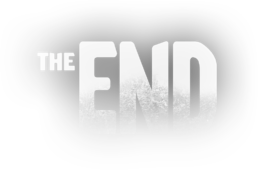 There IS an end, and it WILL come.
Jesus will come.
There will be a resurrection.
There will be judgment, and destruction.
There will be no more endings – eternity.
Eternal rest – Revelation 7:15-17
Eternal punishment – Revelation 14:9-11
[Speaker Notes: There will be no more endings – eternity.
Eternal Rest – cf. Revelation 7:15-17 (those who were faithful) – no hunger, pain, sorrow, just worshiping God for eternity.
Eternal Punishment – cf. Revelation 14:9-11 – no rest, eternal torment, smoke NEVER ends.]
What will happen in
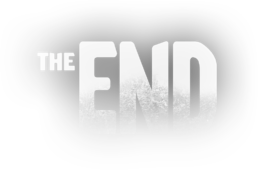 ?
[Speaker Notes: Conclusion
The Bible is clear about what will happen in “the end.”
This is not a guess, and there is no chance of failure!
Are we prepared for that great and awesome day?]